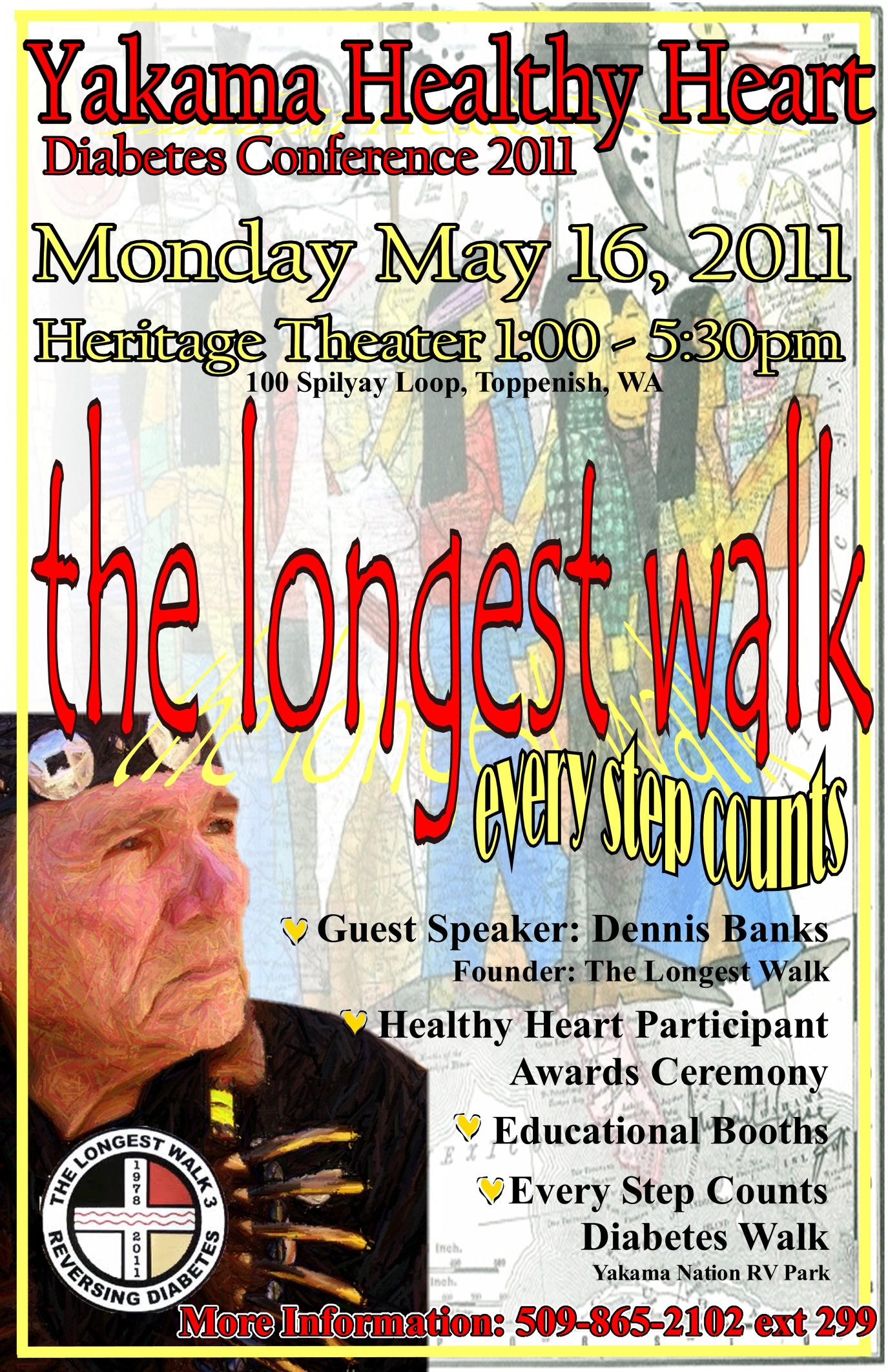 Healthy Heart Diabetes Conference Presentation: “The Longest Walk; Every Step Counts” 
 Yakama Indian Health Center